Database Applications
JDBC
SQL Injection
Course Objectives
Design
Construction
Usage
Applications
JDBC
JDBC = Java DataBase Connectivity
JDBC is Java’s call-level interface to SQL DBMS’s.
A library with operations that give full access to relational databases, including:
Creating, dropping or altering tables, views, etc.
Modifying data in tables
Querying tables for information
…
JDBC Objects
JDBC is a library that provides a set of classes and methods for the user:
DriverManager
Handles connections to different DBMS. Implementation specific.
Connection
Represents a connection to a specific database.
Statement, PreparedStatement
Represents an SQL statement or query.
ResultSet
Manages the result of an SQL query.
Getting connected
private static final String HOST =  ”ate.ita.chalmers.se”;private static final String DB = ”exampledb”;private static final String USER = username;private static final String PWD = password;
Class.forName("org.postgresql.Driver");
Properties props = new Properties();            props.setProperty("user",USERNAME);            props.setProperty("password",PASSWORD);
Connection myCon =   DriverManager.getConnection(”jdbc:postgresql://” +    HOST + ”/” + DB, props);
Will also be done for you on the lab, except username and password.
Statements
A Statement object represents an SQL statement or query, including schema-altering statements. 
A Statement object represents one statement at a time, but may be reused.
Statement myStmt = myCon.createStatement();
A statement is associated with a particular connection
Using statements
Statement objects have two fundamental methods:
ResultSet executeQuery(String query)
Given a string, which must be a query, run that query against the database and return the resulting set of rows.
int executeUpdate(String update)
Given a string, which must be a non-query, run that update against the database.
Note that a JDBC update is not an SQL update, but rather an SQL modification (which could be an update).
Example:
String myInsertion =   ”INSERT INTO Courses VALUES (’TDA357’, ’Databases’)”;  Statement myStmt = myCon.createStatement();myStmt.executeUpdate(myInsertion);
Has return type int (the number of rows that were changed)
Exceptions in JDBC
Just about anything can go wrong!
Syntactic errors in SQL code.
Trying to run a non-query using executeQuery.
Permission errors.
…
Catch your exceptions!
try {     // database stuff goes in here} catch (SQLException e) { … }
Executing queries
The method executeQuery will run a query against the database, producing a set of rows as its result.
A ResultSet object represents an interface to this resulting set of rows.
Note that the ResultSet object is not the set of rows itself – it just allows us to access the set of rows that is the result of a query on some Statement object.
ResultSet
A ResultSet holds result of an SQL query.
boolean next()
Advances the ”cursor” to the next row in the set, returning false if no such rows exists, true otherwise.
X getX(i)
X is some type, and i is a column number (index from 1).
Example:  returns the integer value of the first column of the current row in the result set rs.
rs.getInt(1)
ResultSet is not a result set!
Remember a ResultSet is more like a cursor than an actual set – it is an interface to the rows in the actual result set.
A Statement object can have one result at a time. If the same Statement is used again for a new query, any previous ResultSet for that Statement will no longer work!
Quiz!
What will the result be?
Statement myStmt = myCon.createStatement();ResultSet rs =   myStmt.executeQuery(”SELECT * FROM Courses”);while (rs.next()) {  String code = rs.getString(1);  String name = rs.getString(2);  System.out.println(name + ” (” + code + ”)”);  ResultSet rs2 = myStmt.executeQuery(    ”SELECT teacher FROM GivenCourses ” +    ”WHERE course = ’” + code + ”’”);  while (rs2.next())    System.out.println(” ” + rs2.getString(1));}
☠
SQLi!
Due to overuse of the same Statement, only the first course will be printed, with teachers. After the second query is executed, rs.next() will return false.
Two approaches
If we need information from more than one table, there are two different programming patterns for doing so:
Joining tables in SQL
Join all the tables that we want the information from in a single query (like we would in SQL), get one large result set back, and use a ResultSet to iterate through this data.
Use nested queries in Java
Do a simple query on a single table, iterate through the result, and for each resulting row issue a new query to the database (like in the example on the previous page, but without the error).
Example: Joining in SQL
Statement myStmt = myCon.createStatement();ResultSet rs =   myStmt.executeQuery(    ”SELECT code, name, period, teacher ” +    ”FROM Courses, GivenCourses ” +    ”WHERE code = course ” +    ”ORDER BY code, period”);String currentCourse, course;while (rs.next()) {  course = rs.getString(1);  if (!course.equals(currentCourse))    System.out.println(rs.getString(2));  System.out.println(”  Period ” + rs.getInt(3) +			 ”: ” + rs.getString(4));  currentCourse = course;}
Compare with previous row to see if this is a new course. If it is, print its name.
[Speaker Notes: 2007-11-23 (GK): getString and getInt take integer arguments.]
Example: Using nested queries in Java
Statement cStmt = myCon.createStatement();Statement gcStmt = myCon.createStatement();ResultSet courses = cStmt.executeQuery(    ”SELECT code, name ” +    ”FROM Courses ” +    ”ORDER BY code”);while (courses.next()) {  String course = courses.getString(1);   System.out.println(courses.getString(2));  ResultSet gcourses = gcStmt.executeQuery(      ”SELECT period, teacher ” +      ”FROM GivenCourses      ”WHERE course = ’” + course + ”’ ” +      ”ORDER BY period”);  while (gcourses.next()) {    System.out.println(”  Period ” + gcourses.getInt(1) +			   ”: ” + gcourses.getString(2));  }}
☠
SQLi!
Find the given courses for each course separately with an inner query.
[Speaker Notes: 2007-11-23 (GK): getString and getInt take integer arguments.]
Comparison
Joining in SQL
Requires only a single query.
Everything done in the DBMS, which is good at optimising.
Nested queries
Many queries to send to the DBMS
communications/network overhead
compile and optimise many similar queries
Logic done in Java, which means optimisations must be done by hand.
Limits what can be done by the DBMS optimiser.
[Speaker Notes: 2007-11-14 (GK): I DISAGREE WTH THE POINTS ABOUT THE AMOUNTS OF DATA TRANSFERRED.
2007-11-23 (GK): I have removed the points about the quantity of data transferred. Added sub-points about sending many queries to the DBMS. Following slide removed.]
Push complexity to DBMS
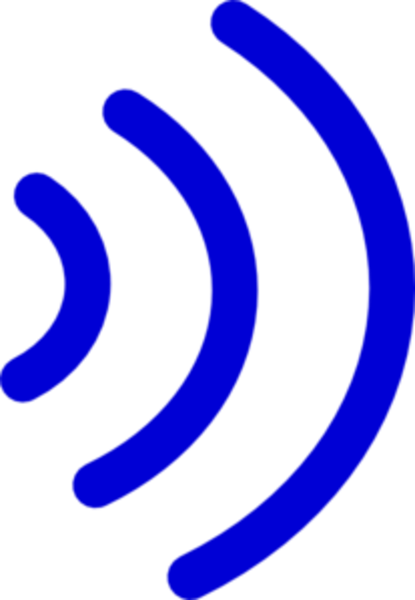 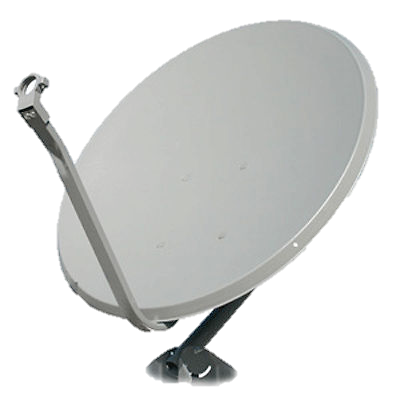 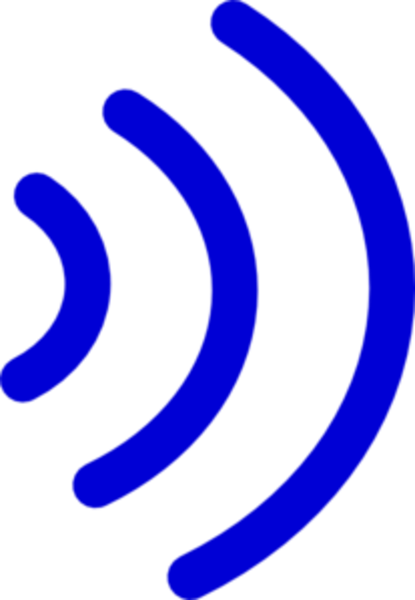 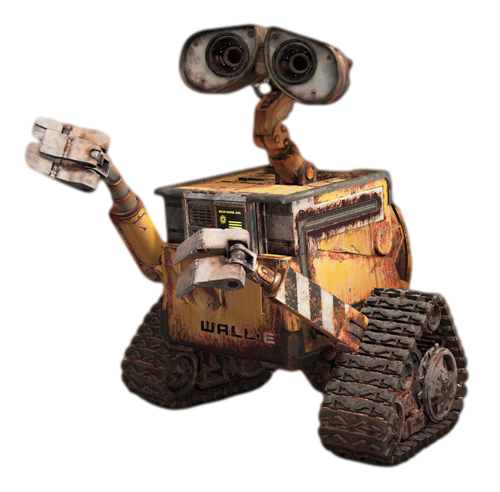 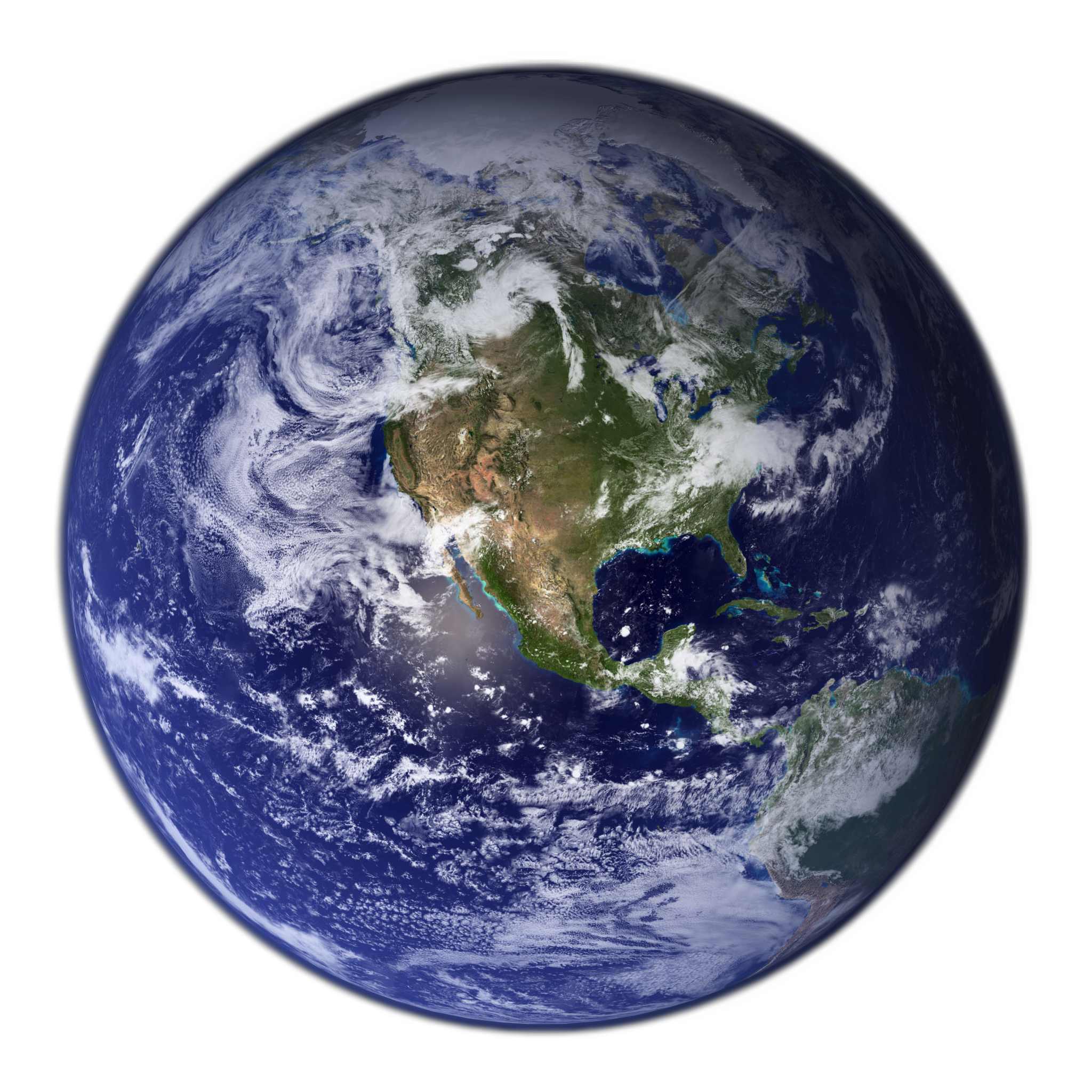 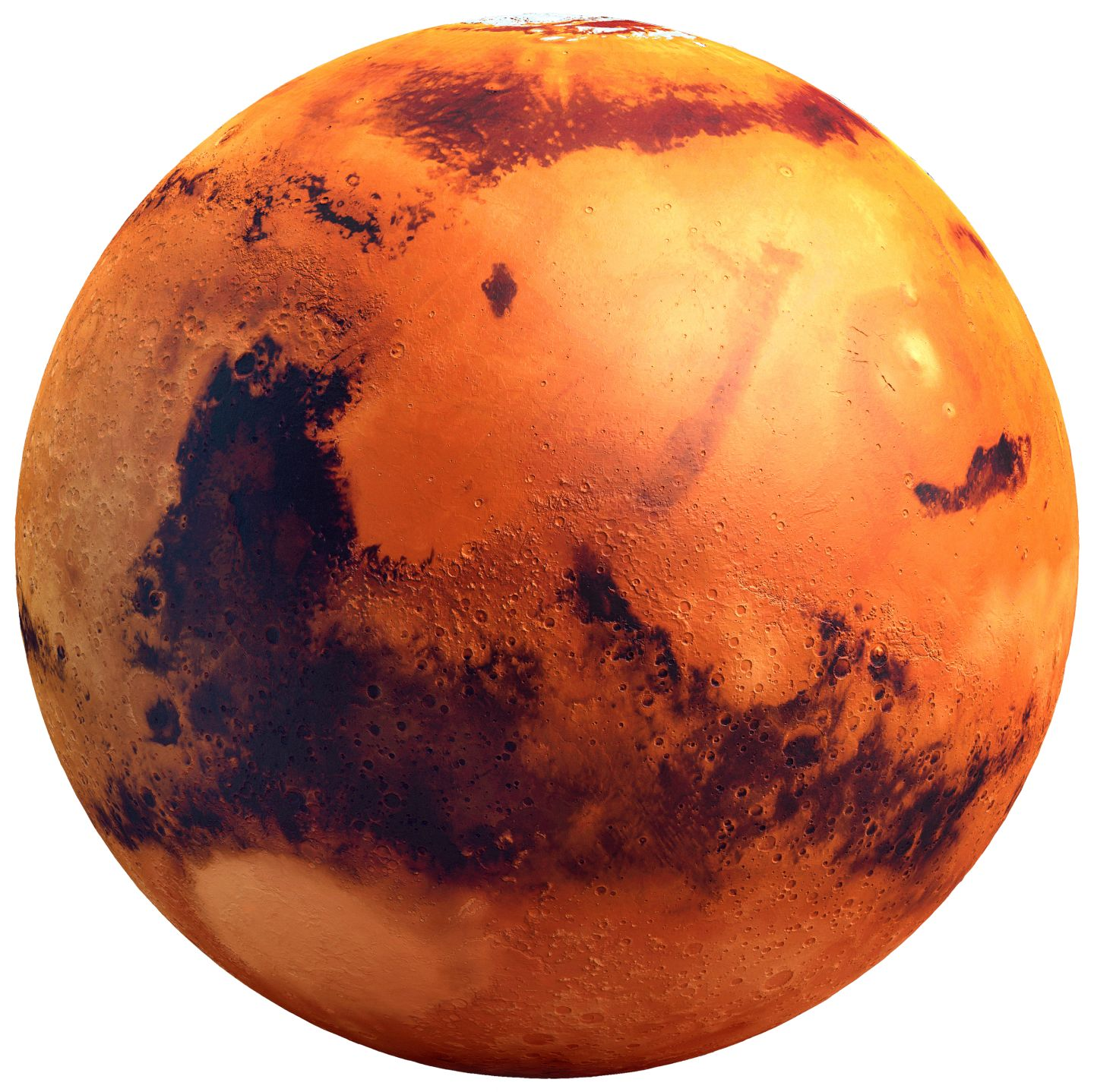 Imagine a database Mars/Earth
Round-trip Earth-Mars: ± 25 minutes
CPUs are fast (nanoseconds per instruction)
Network communication is slow (milliseconds per packet)
Millions of times slower than a CPU computation!!
Place your complexity on the DBMS if possible
Avoid costly round-trips over network!
After the break:
SQL Injection
Dynamically generated queries
SELECT * FROM UserInfo WHERE username = <user input>;
Goal: pass user-input to DBMS as part of the query
E.g. asking for information on a certain user

Good assumption: User are attackers
Always sanitize your inputs!
SQL Injection (SQLi) is the most common vulnerability on the Web today
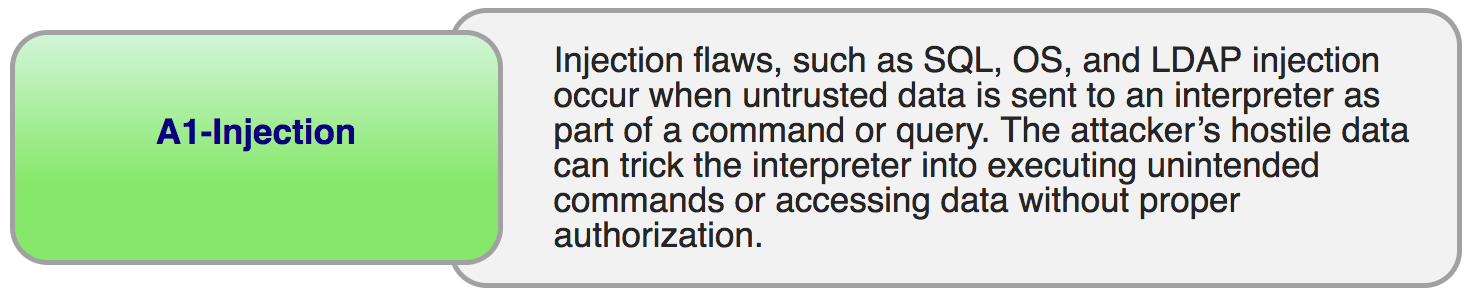 https://www.owasp.org/index.php/Top_10_2013-Top_10
Ethical Hacking
Never poke around with security on systems without explicit permission
(Consider that you may be dealing with critical systems such as nuclear powerplants or hospital equipment)
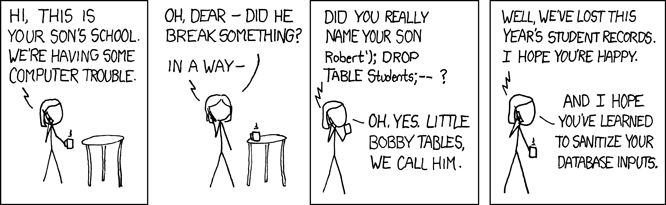 Dynamically generated queries: Naïve approach
☠
SQLi!
myStmt.executeQuery(”SELECT * FROM UserInfo WHERE username = ’”+ username +”’”);
String concatenation will result in SQLi
Username = abc
	SELECT * FROM UserInfo WHERE 
		username = ‘abc’
Username = x‘ OR ’1’=‘1
	SELECT * FROM UserInfo WHERE 
		username = ‘x‘ OR ’1’=‘1’
Username = x’ UNION (SELECT uid, password, ‘x’, ‘y’ FROM UserPasswords) --
	SELECT * FROM UserInfo WHERE username = ‘x’ 
		UNION (SELECT uid, password, ‘x’, ‘y’ 
			 FROM UserPasswords) --’
SQL Injection: sqlmap
SQLmap
“automatic SQL injection and database takeover tool”
http://sqlmap.org/
USE ONLY WITH PERMISSION!
Automatically discovers SQL vulnerabilities, determines best SQLi attack and extracts entire database
Prevent SQL Injection Vulnerabilities in your applications
This tool is used in the wild, don’t be a victim of it
PreparedStatement
We can parametrize data in a statement.
Data that could differ is replaced with ? in the statement text.
? parameters can be instantiated using functions setX(int index, X value).
PreparedStatement myPstmt = myCon.prepareStatement(   ”INSERT INTO Courses VALUES (?,?)”);myPstmt.setString(1, ”TDA356”);myPstmt.setString(2, ”Databases”);
PreparedStatement is superior:Reason 1 – Security
PreparedStatements are designed to prevent SQL injections
The query is separated from the attacker input by using ’?’ placeholders
They know how to safely encode parameters are Strings, Integers and others
Because of this strict separation and encoding, attackers can not inject into the SQL query
But beware! PreparedStatement used with a concatenated string containing attacker input, will not protect against SQLi
PreparedStatement is superior:Reason 2 – Performance
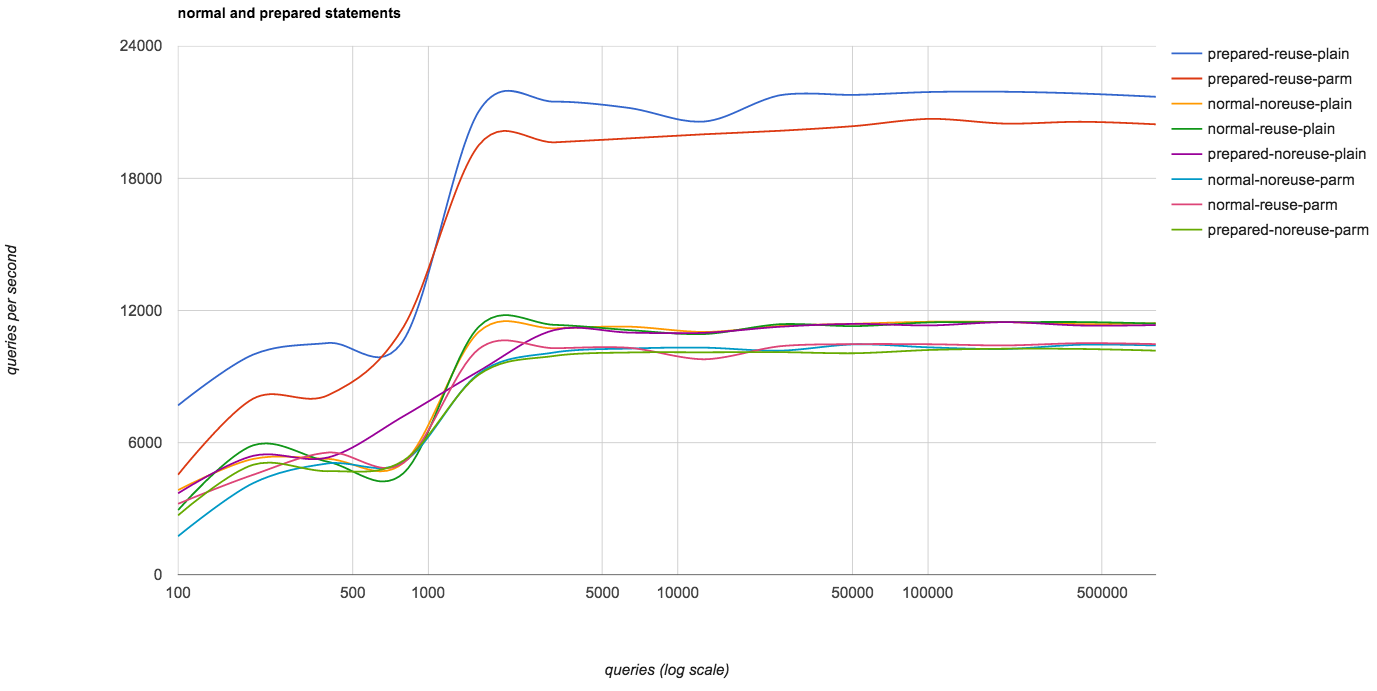 Almost twice as fast!
normal/prepared: Use Statement/PreparedStatement
reuse/noreuse: create new Statement/PreparedStatement object per new query
plain/parm: performed query uses a user-determined parameter
PreparedStatement is superior:Reason 3 – easier to read/write
☠
SQLi!
myStmt.executeQuery(”SELECT * FROM UserInfo WHERE username = ’”+ username +”’);
Missing “!!!
conn.prepareStatement(”SELECT * FROM UserInfo WHERE username = ?”);
Because of the placeholders, PreparedStatements are easier to both read and write
No messing with brackets and escaping characters
Prevent SQL injection!
Do not mix user input with your queries!!

Use PreparedStatement without concatenating attacker input!!
Prevent SQL injection!
Do not mix user input with your queries!!

Use PreparedStatement without concatenating attacker input!!
Summary JDBC
DriverManager
Register drivers, create connections.
Connection
Create statements or prepared statements.
Close when finished.
Statement
Execute queries or modifications.
PreparedStatement
Execute a particular query or modification, possibly parametrized. Good practice for security reasons.
ResultSet
Iterate through the result set of a query.
Play with SQLi
http://sql.haxx.be
Only available for another week or so
http://redtiger.labs.overthewire.org/
All SQL injection challenges
http://overthewire.org/wargames/natas/
All web challenges, with SQLi in later levels
Chalmers CTF team SQLi workshop
https://chalmersctf.se/